2019-2021 жылдарға арналған Үлкенағаш ауылдық округінің азаматтық бюджеті
Үлкенағаш ауылдық округінің әлеуметтік-экономикалық дамуының негізгі көрсеткіштері
Аудандық маңызы бар қала, ауылдық округ бюджеті – Бюджеттік Кодекспен айқындалған түсімдер есебінен қалыптастырылатын және аудандық маңызы бар қаланың, ауылдың, кенттің, ауылдық округтің әкімдерінің, оларға ведомстволық бағынысты мемлекеттік мекемелердің міндеттері мен функцияларын қаржылық қамтамасыз етуге және тиісті әкімшілік-аумақтық бірлікте мемлекеттік саясатты іске асыруға арналған орталықтандырылған ақша қоры.
Үлкенағаш ауылдық округінің бюджеті Панфилов аудандық мәслихатының 2019 жылғы 9   қаңтардағы «Панфилов ауданының Жаркент қаласы мен ауылдық округтерінің 2019-2021 жылдарға арналған бюджеттері туралы» №6-48-300 шешіміне және «Панфилов аудандық мәслихатының 2019 жылғы 9   қаңтардағы «Панфилов ауданының Жаркент қаласы мен ауылдық округтерінің 2019-2021 жылдарға арналған бюджеттері туралы» №6-48-300 шешіміне өзгерістер енгізу туралы 2019 жылғы 20 қыркүйектегі №6-60-356 шешіміне  сәйкес негізінде кірістер 64,2 млн.теңге және шығындар 67,0  млн.теңге көлемінде бекітілген.
2019-2021 жылдарға арналған Үлкенағаш Ауылдық округі бюджетінің негізгі параметрлері
Шығыстар 2019-2021 жылдарға арналған ауылдық округ бюджетінің шығыстары Мемлекет басшысының Қазақстан халқына Жолдауы, мемлекеттік және салалық бағдарламалары, 2019-2021  жылдарға арналған Панфилов ауданының даму бағдарламасының шараларын жүзеге асыруға бағытталған.
Бюджет шығыстарының үлесі
Мектепке дейінгі Білім беру
Үлкенағаш ауылдық округінде 1 мемлекеттік балабақша жұмыс істейді. Балалар саны 100. Балабақшаны ұстауға қаралған қаржы 39123 мың теңге.
Тұрғын үй-коммуналдық шаруашылығы
Елді мекендердің көшелерін жарықтандыру - 2940 мың теңге 
Елді мекендердің санитариясын қамтамасыз ету - 1350 мың теңге
Елді мекендерді абаттандыру және көгалдандыру - 540 мың теңге
өңірлерді дамытудың 2020 жылға дейінгі бағдарламасы
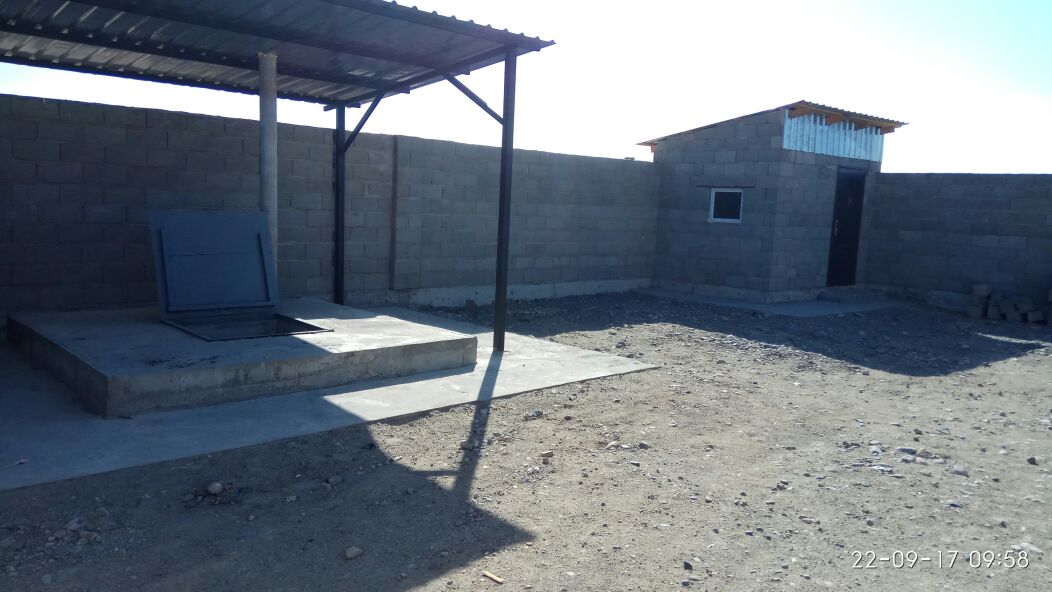 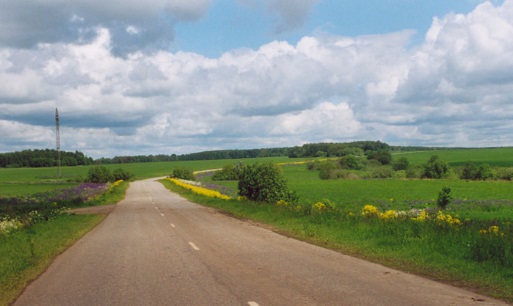 Мал қорымы
Жол
Әулиеағаш ауылындағы Салпық би көшесін ағымдағы жөндеу – 2855 мың теңге.
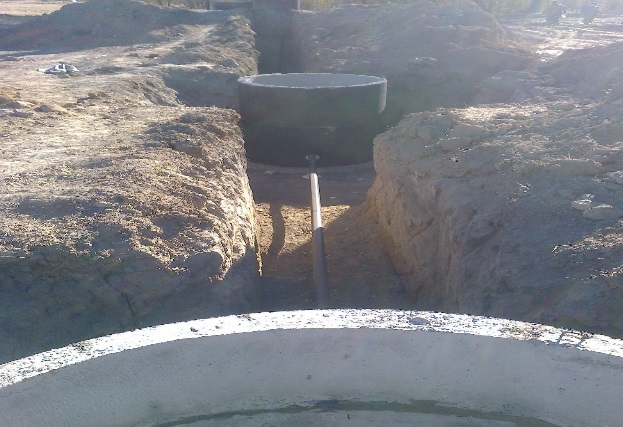 Сумен жабдықтау
Спорт алаңы